Reģionālie remigrācijas atbalsta pasākumi reģionālās politikas ietvaros
VARAM Valsts ilgtspējīgas attīstības plānošanas departamenta
vecākais eksperts Varis Putniņš
Reģionālā politika 2021.-2027. gadam
Pašvaldību administrācijas efektivitāte
Sasniedzamība un dzīves vide
Pakalpojumu efektivitāte atbilstoši demogrāfijai
Vietas sagatavošana un produktivitāte
Cilvēkkapitāls
Demogrāfija
2
Uzņēmējdarbība - cilvēkresursu faktors
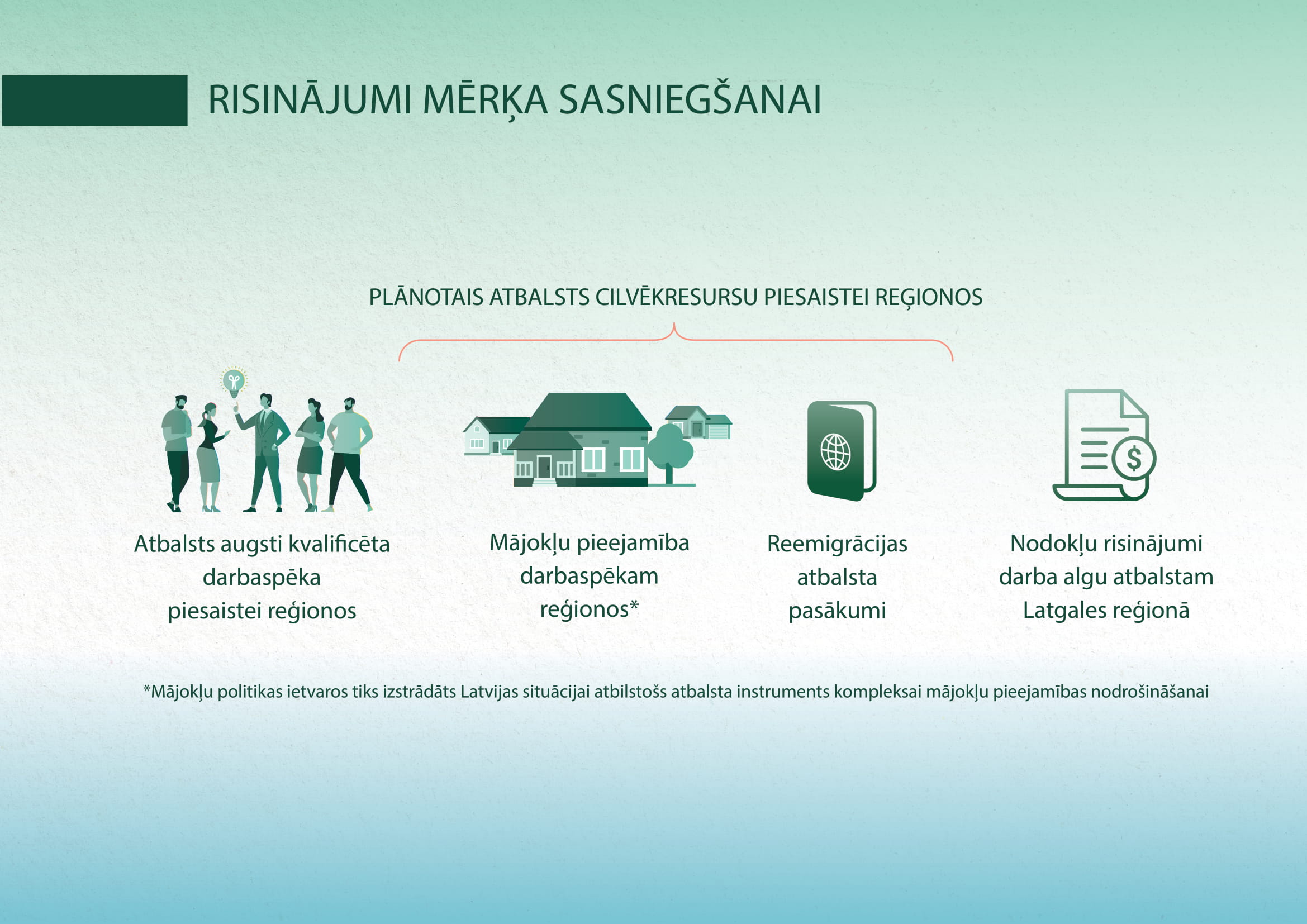 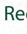 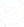 Remigrācijas politika = VARAM + citu institūciju aktivitātes
3
Migrācija Latvijā (1)
Migrācijas saldo un tā ietekmējošie faktori
Migrācijas saldo uzlabojumu 2019. gadā veido:
80% emigrācijas samazinājums
20% imigrācijas pieaugums
4
Migrācija Latvijā (2)
Imigrācijas struktūra Latvijā
Remigrantu skaits 2018. gadā mazākais pēdējo 5 gadu laikā - par 14% mazāk kā 2015. gadā.
5
Mērķis un rezultāti reģionālajiem remigrācijas atbalsta pasākumiem
Mērķis un rezultāti 2027. gadā:

atgriezušies 8000 remigranti;
6
Reģionālās remigrācijas programmas rezultāti uz 30.06.2020.
Plānotie rezultāti – 8000 remigranti (2027. gads)
7
Reģionālās remigrācijas programmas ietekme
Remigrantu skaits Latvijā un reģionālās remigrācijas programmas īpatsvars 2019. gadā
Augstākie rezultāti remigrācijai «sarežģītākajos» reģionos
8
Uzraudzība – kvalitatīvais vērtējums
“Vai Jūs ieteiktu sazināties ar koordinatoru cilvēkiem, kuri apsver iespēju atgriezties Latvijā?”
9
Koordinatora loma un atbalsts (klientu aptauja 2020)
10
Diasporas pārstāvju informētība
11
* Aptaujā piedalījās 7 702 respondenti, t.sk. 6 242 emigranti un 1 460 remigranti.
Paldies par uzmanību!
www.varam.gov.lv